Introduction to Windbg
By Anand George
Windbg
“He’s not a hero… he is a silent guardian, a watchful protector, a dark knight.”
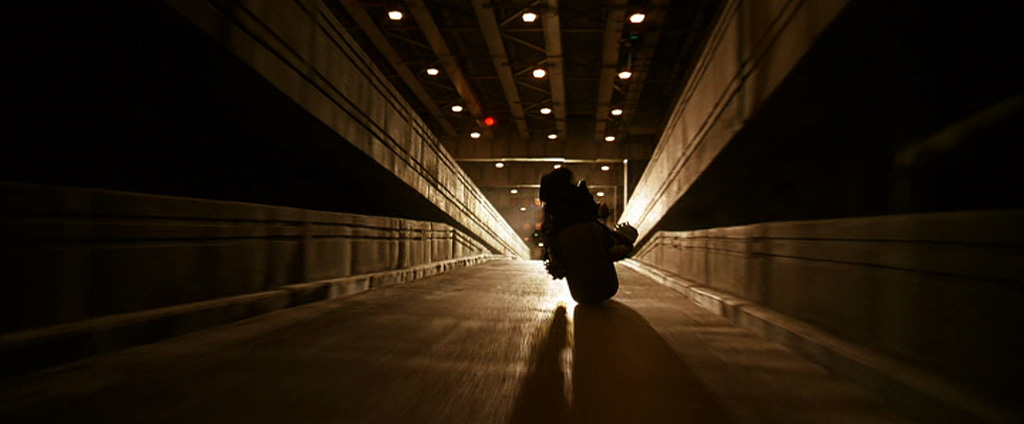 Courtesy - Dark Knight - Christopher Nolan
Windbg
The single most powerful tool in windows platform.
A debugging tool for Microsoft OS and applications.
Free download - comes with SDK/WDK at the time of this presentation.
Like visual studio debugger we can put breakpoints, watch and execute code step by step.
But much more powerful than older versions of Visual Studios like VS 2010.
Demo
Basic debugging in Windbg
Breakpoints
Stepping.
UI
Command Window.
Advantages
A lot - but an incomplete list of few.
Very light weight, we can copy to a production environment and debug.
Huge number of commands and extensions.
Endless opportunities to understand and resolve the most difficult problems in windows.
Understand OS and software running in that in depth
Dump analysis.
Challenges
Most of the features are command driven and no menu or UI.
Poor documentation.
Not everything works as it is to be.
Microsoft private symbols are needed for advanced debugging which is not available outside.
Very few inputs from community / forums etc.
Summary
Windbg as a debugger.
Pros and cons
Last and no least - We will be using this tool a lot from now.
Thank you